KIPI IN MANDALE UČENCEV 2. B RAZREDA
Umetnine, ki smo jih ustvarili bodo razpadle. Ohranili smo jih na fotografijah.
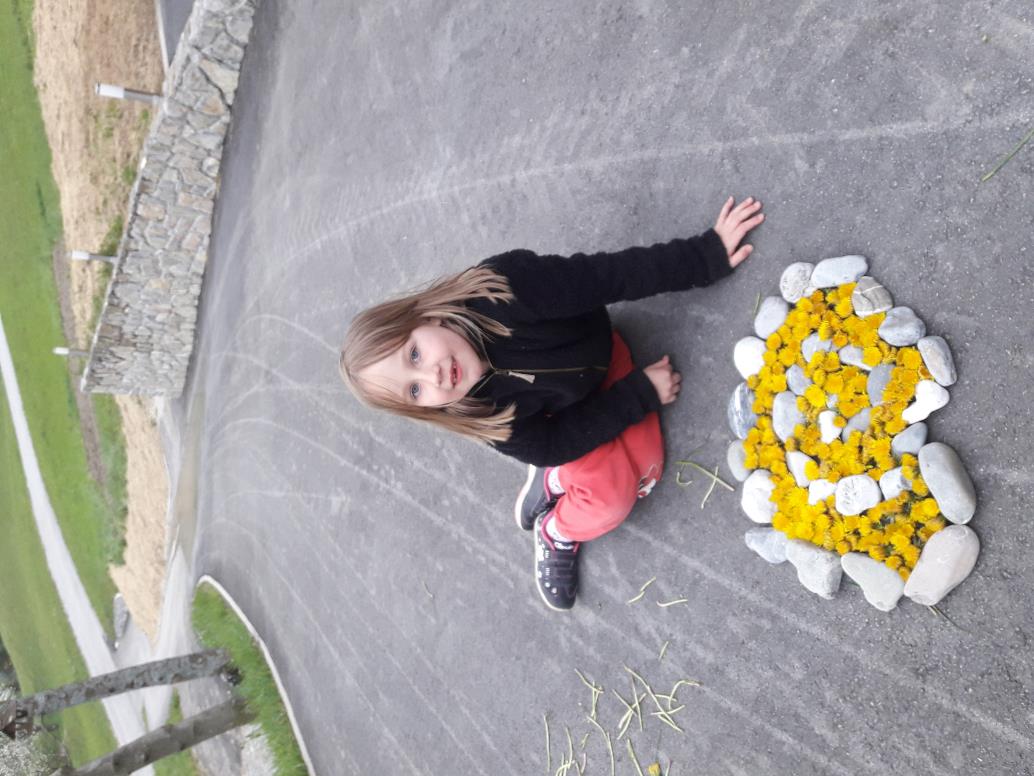 Ajda
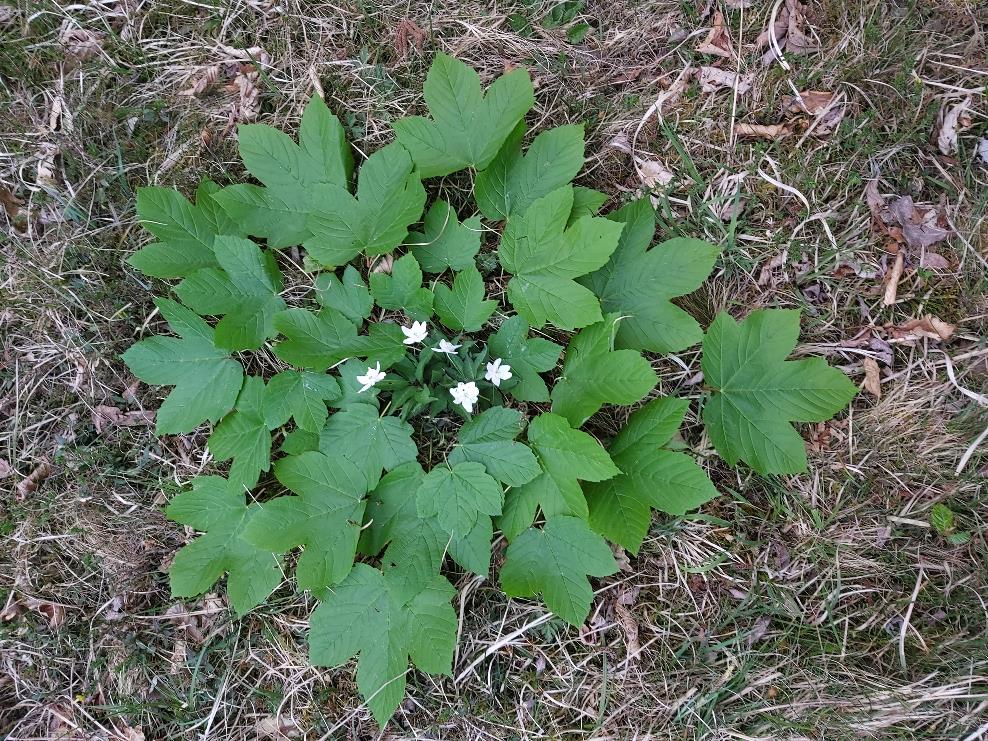 Aleksandra
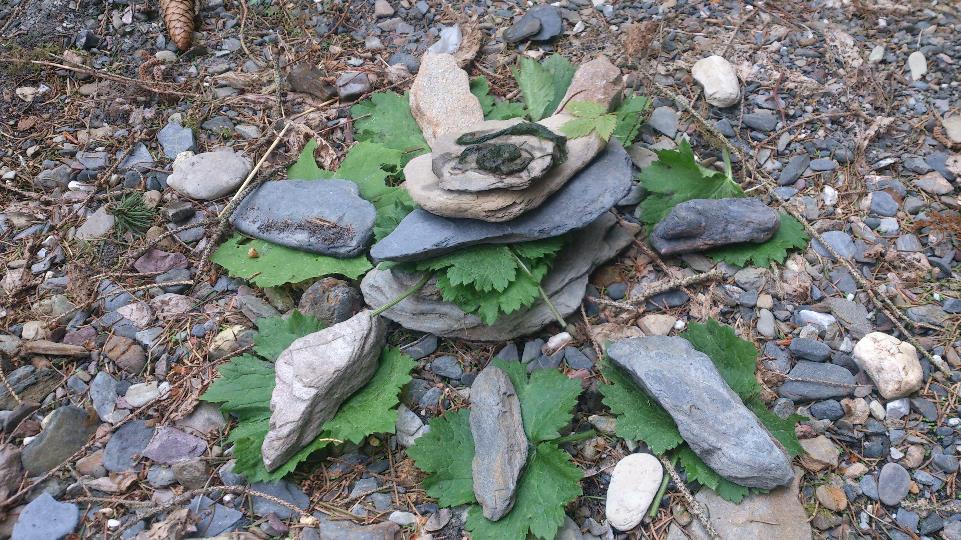 Alja
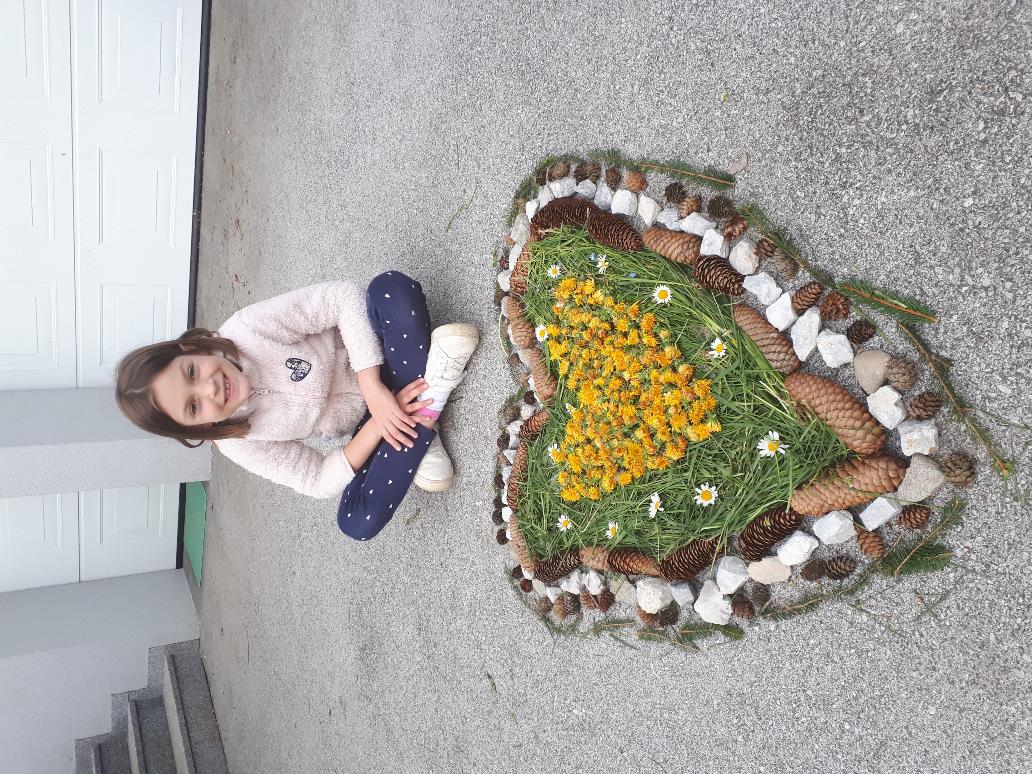 Ana
Andraž
Gašper Ka.
Gašper Ko.
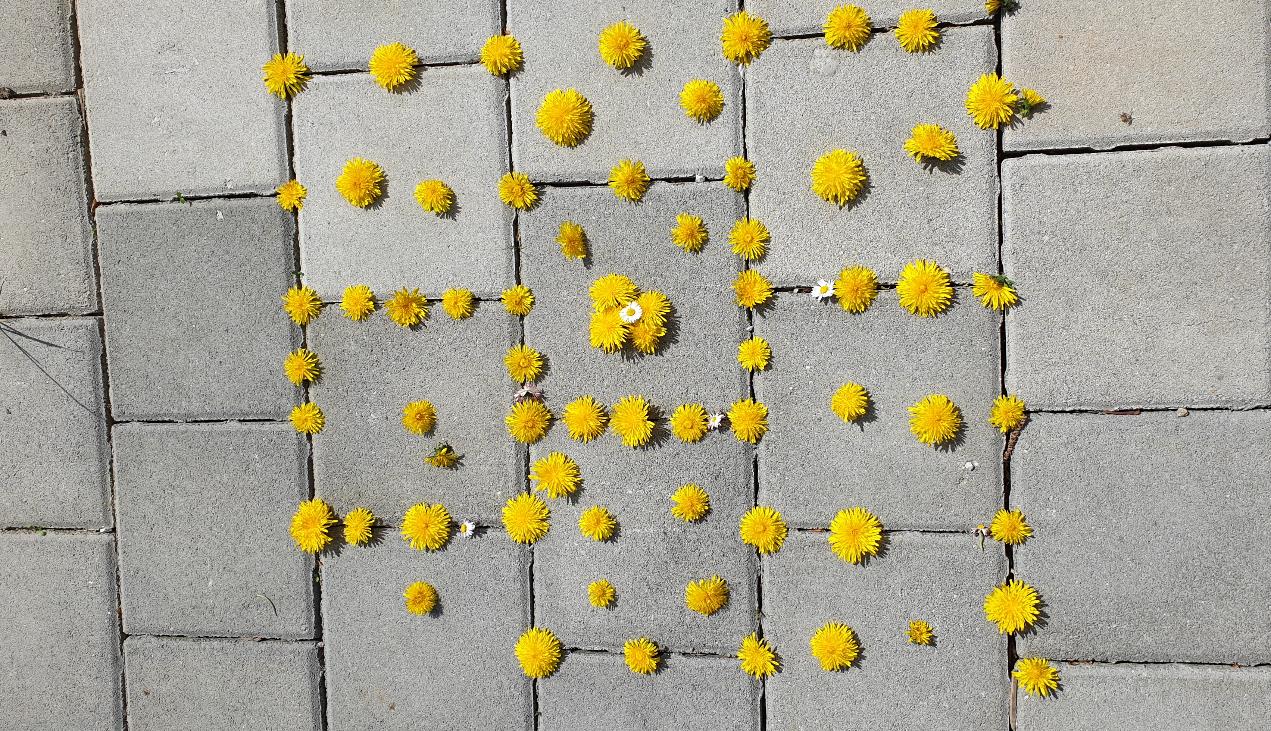 Izak
Kaja
Maša
Nik
Ožbej
Patrik
Staš
Špela
Štefan
Taja
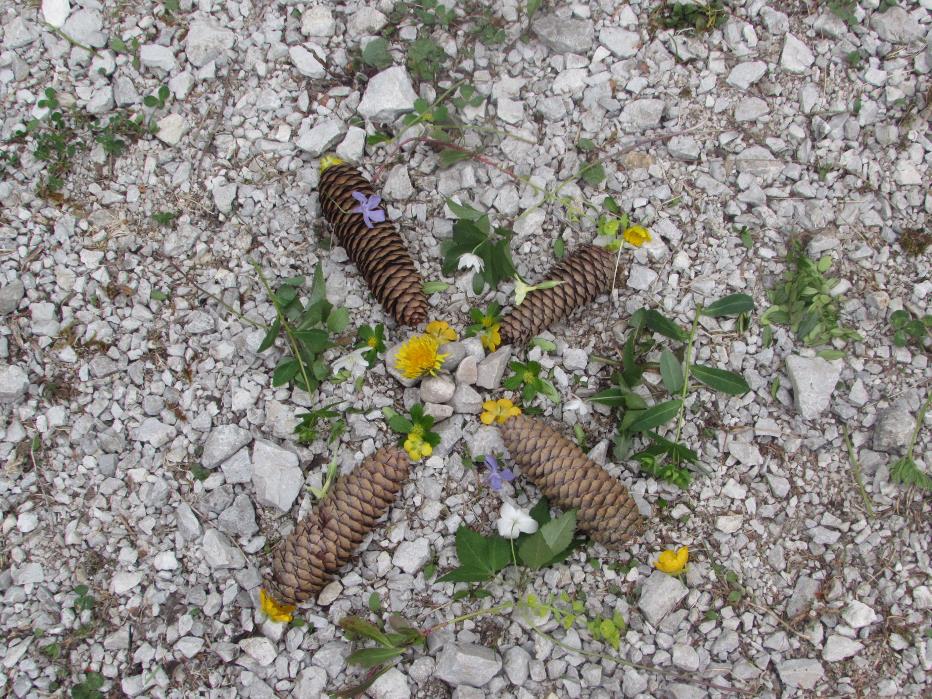 Timeja
Tinkara
Postani umetnik še ti,izdelaj svoj kip ali mandalo.